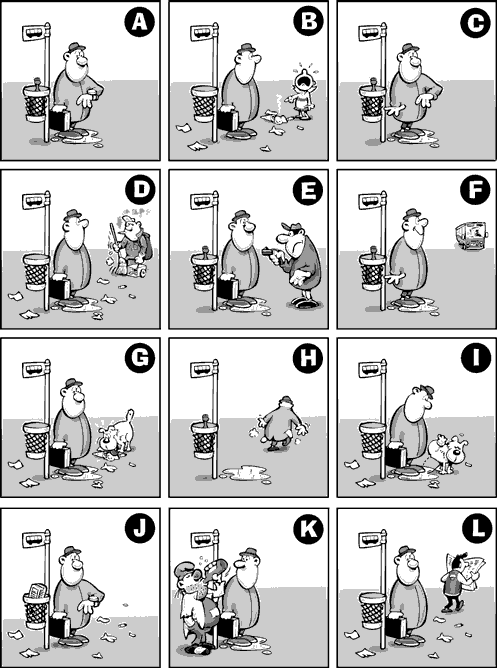 8
3
10
Put these in the correct order:
9
11
6
5
12
4
1
2
7
J-L-B-I-G-D-K-A-E-C-F-H
Lesson 12 – Figural Relationships
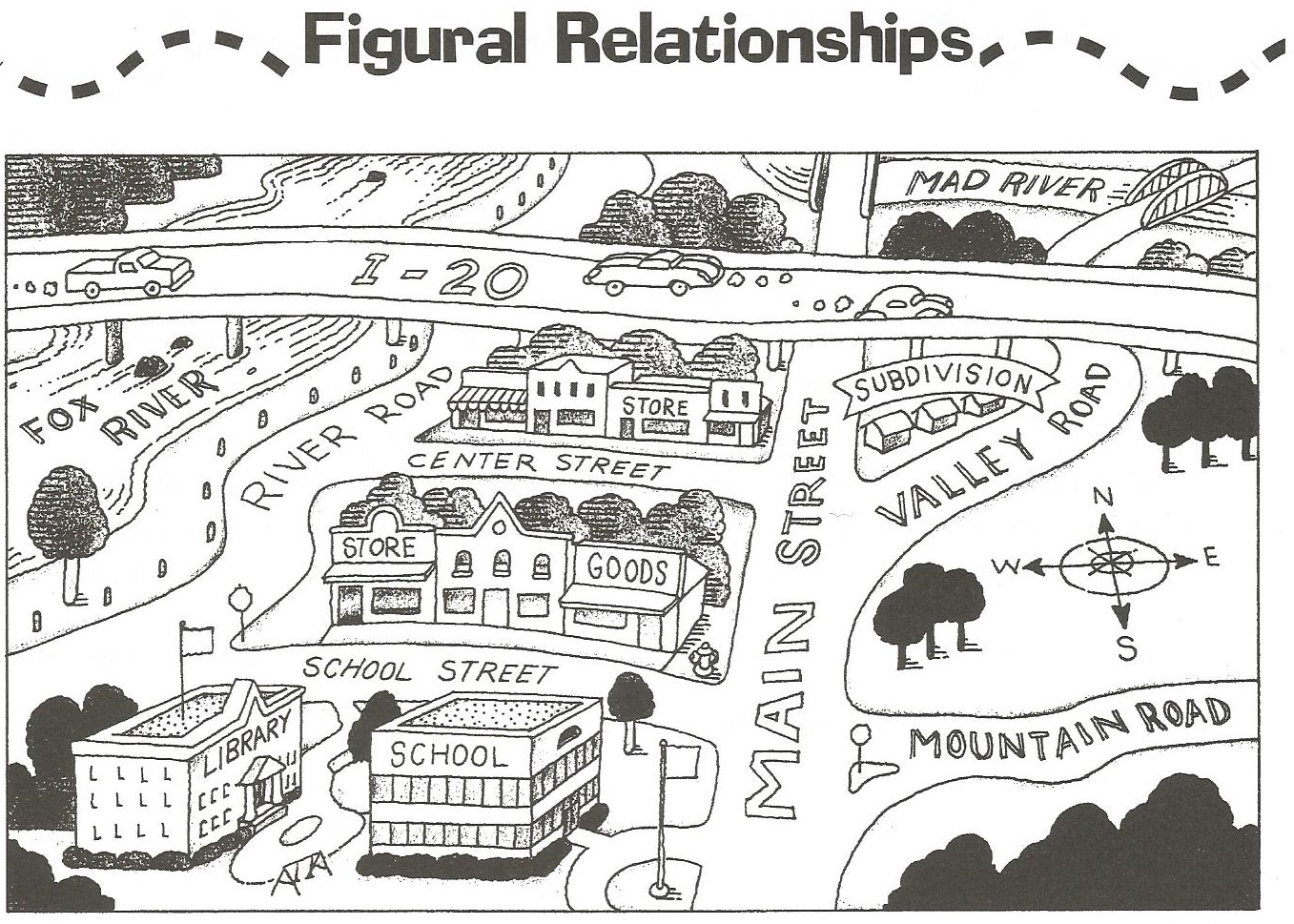 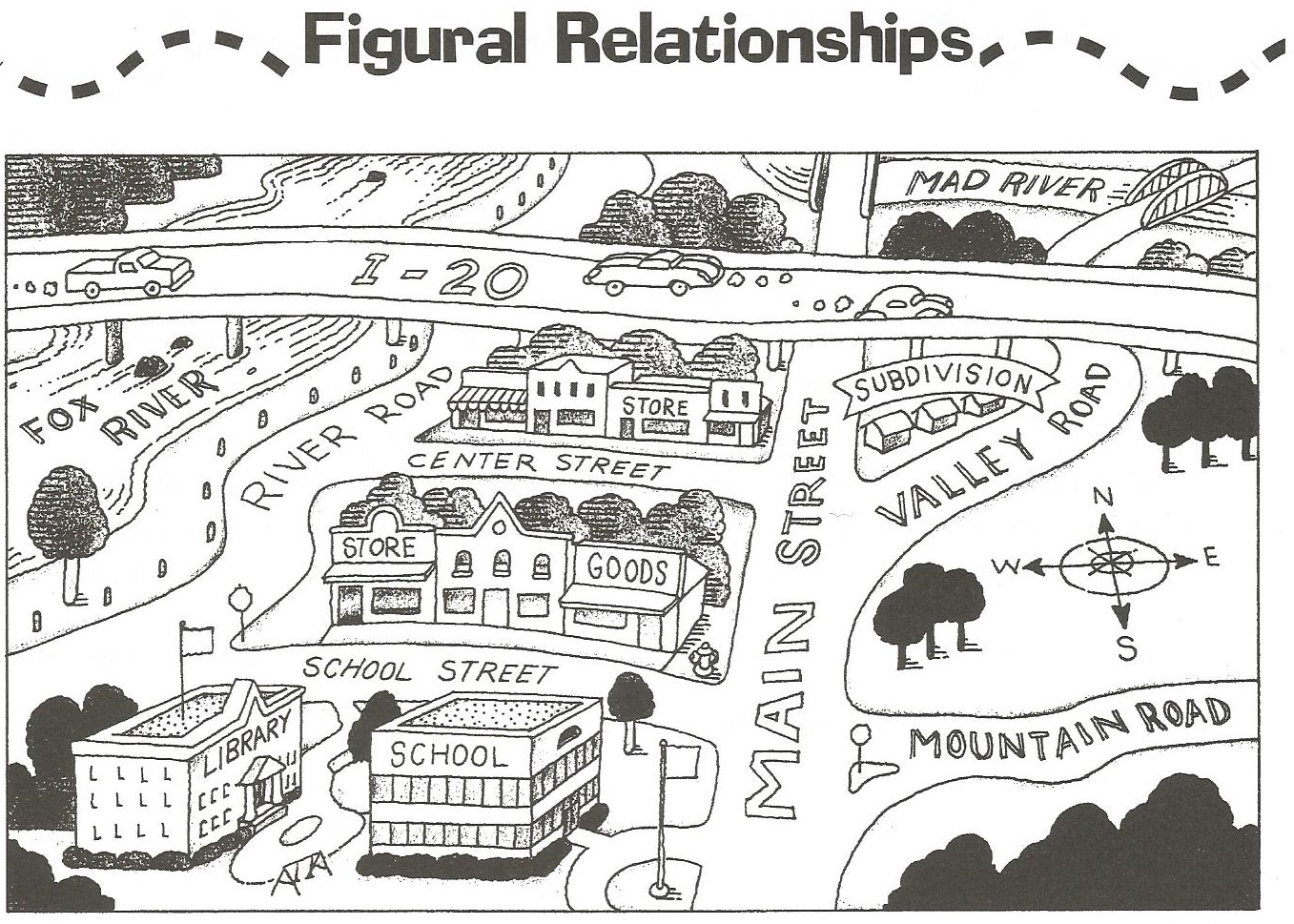 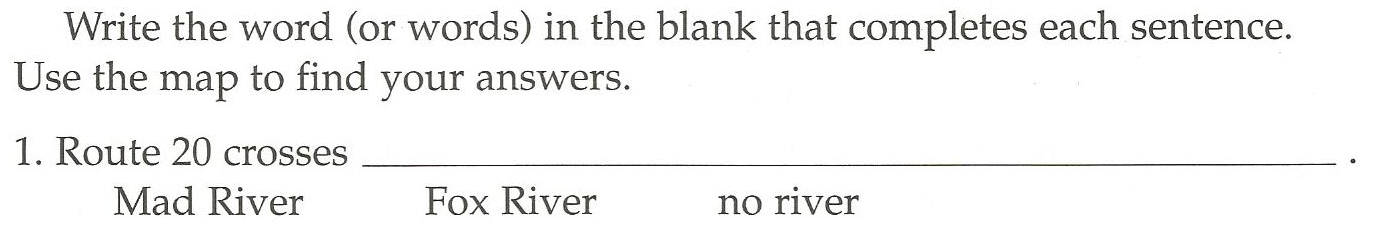 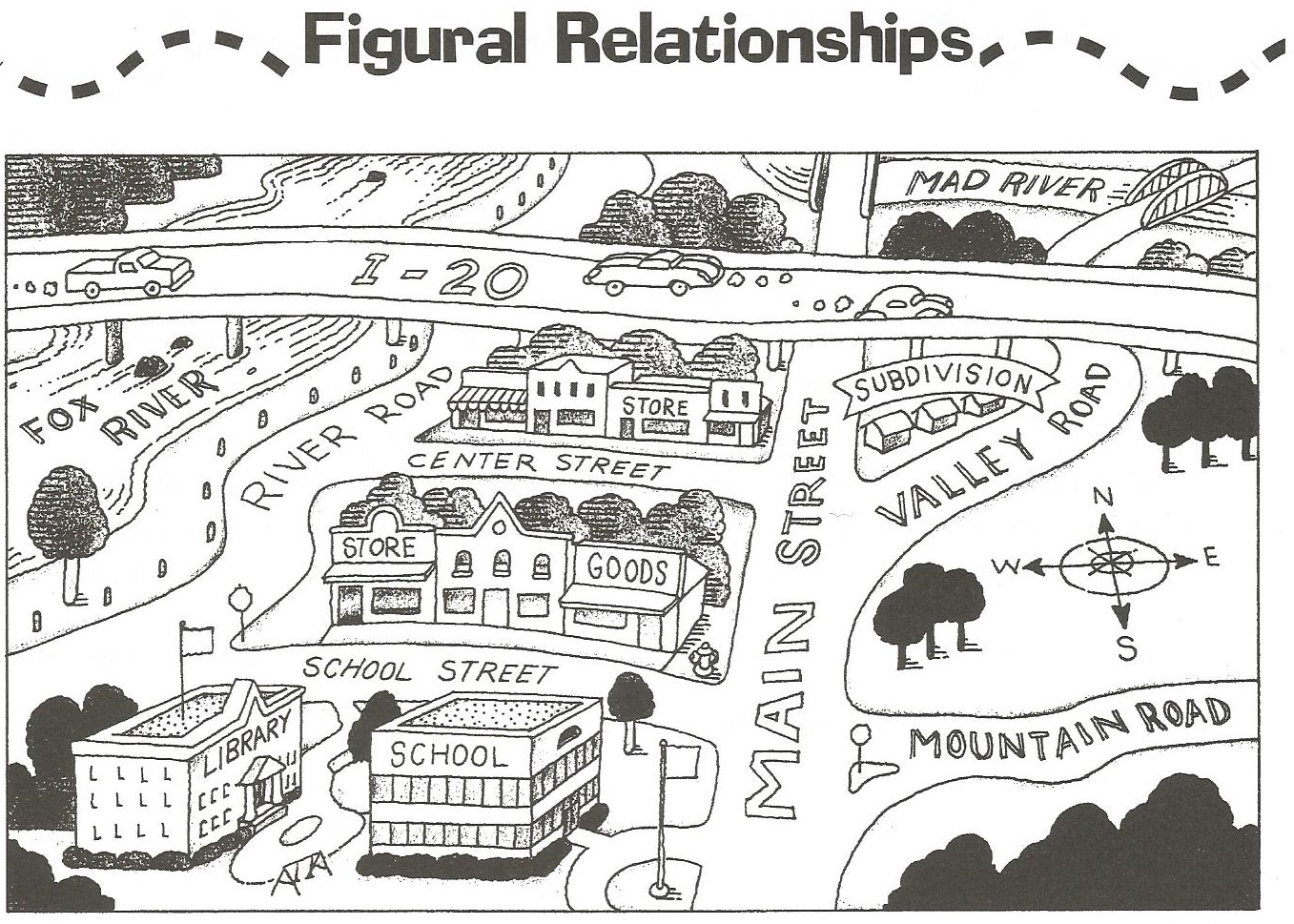 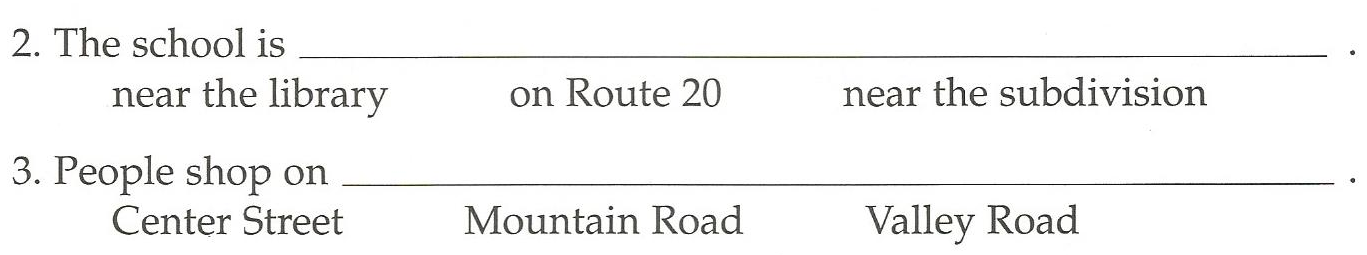 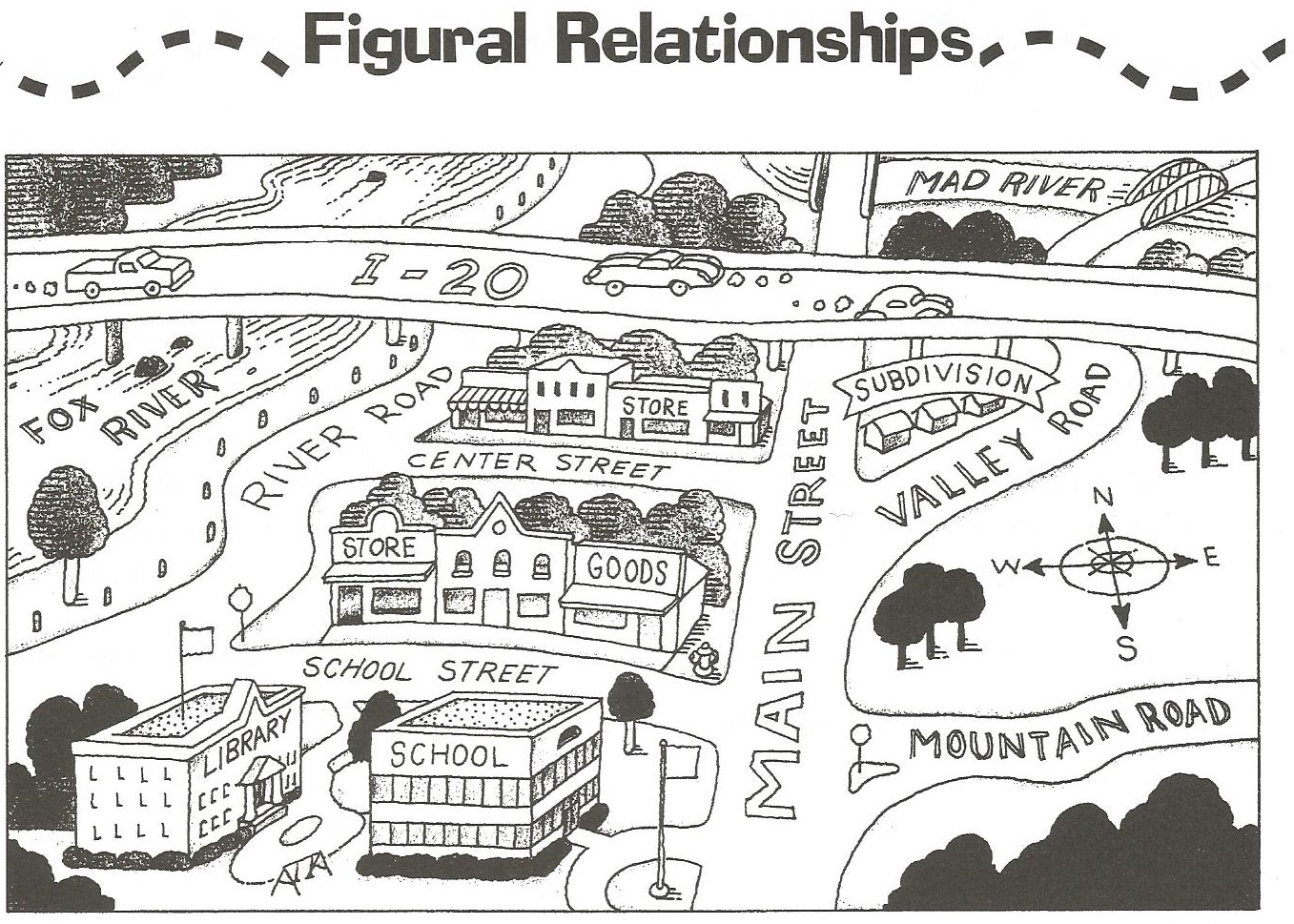 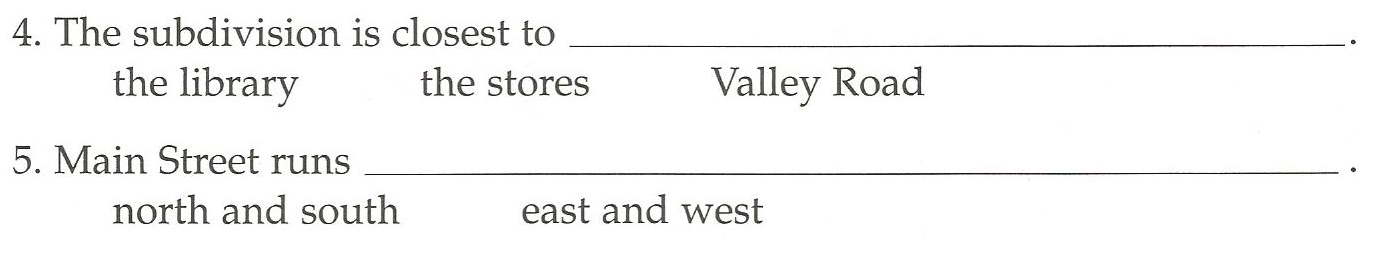 Map
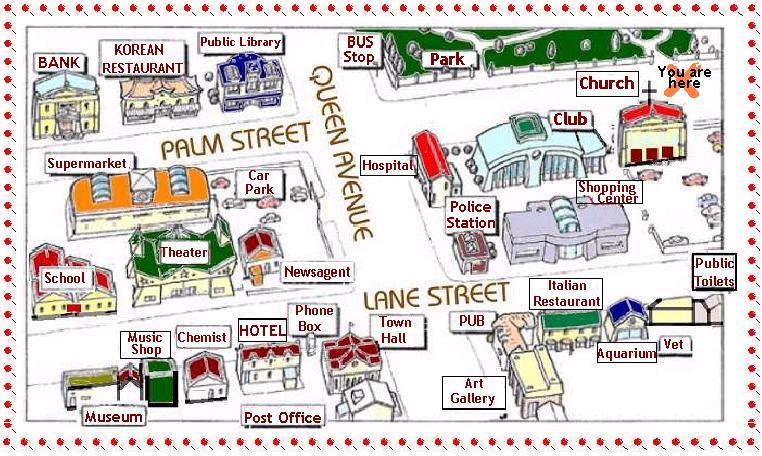 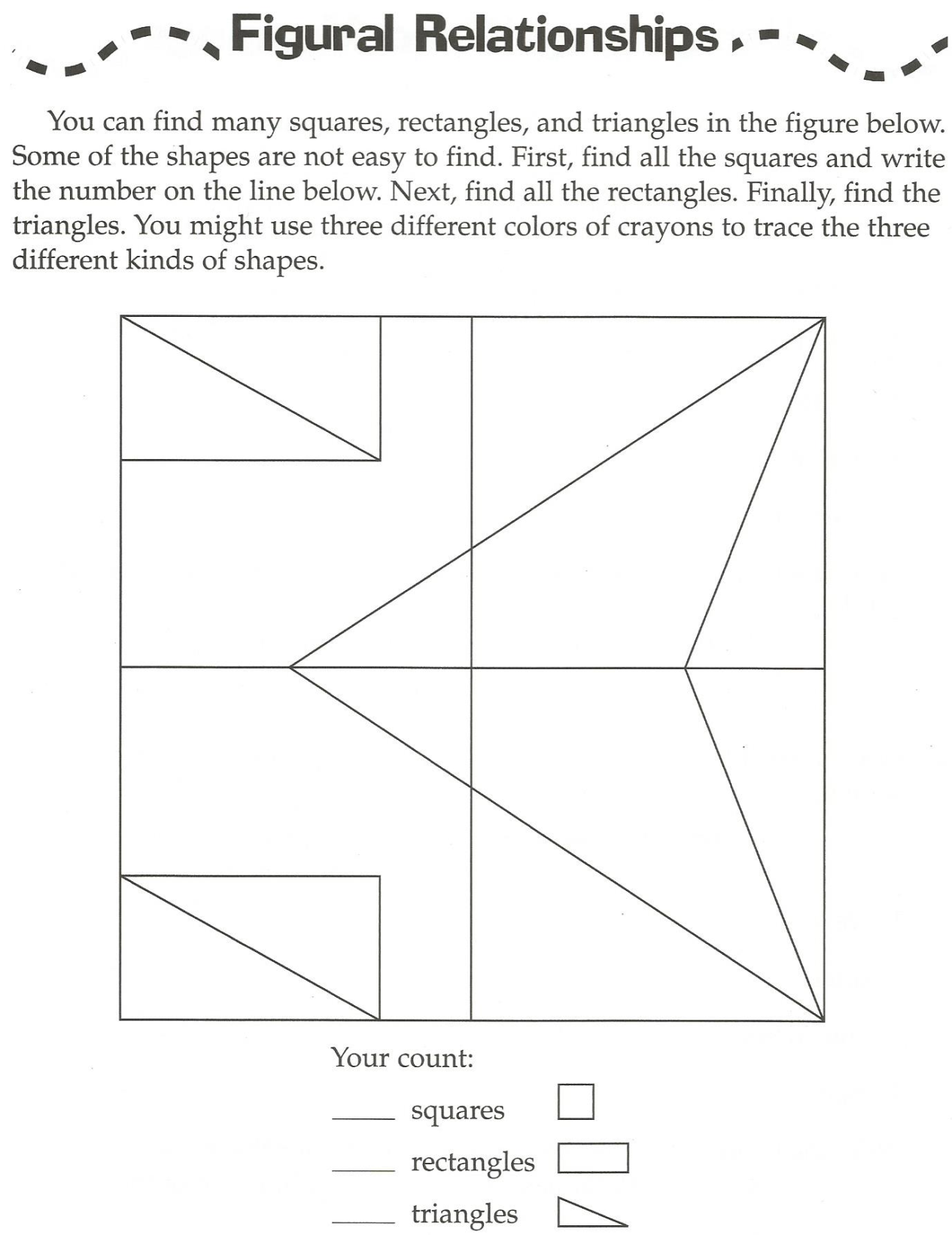 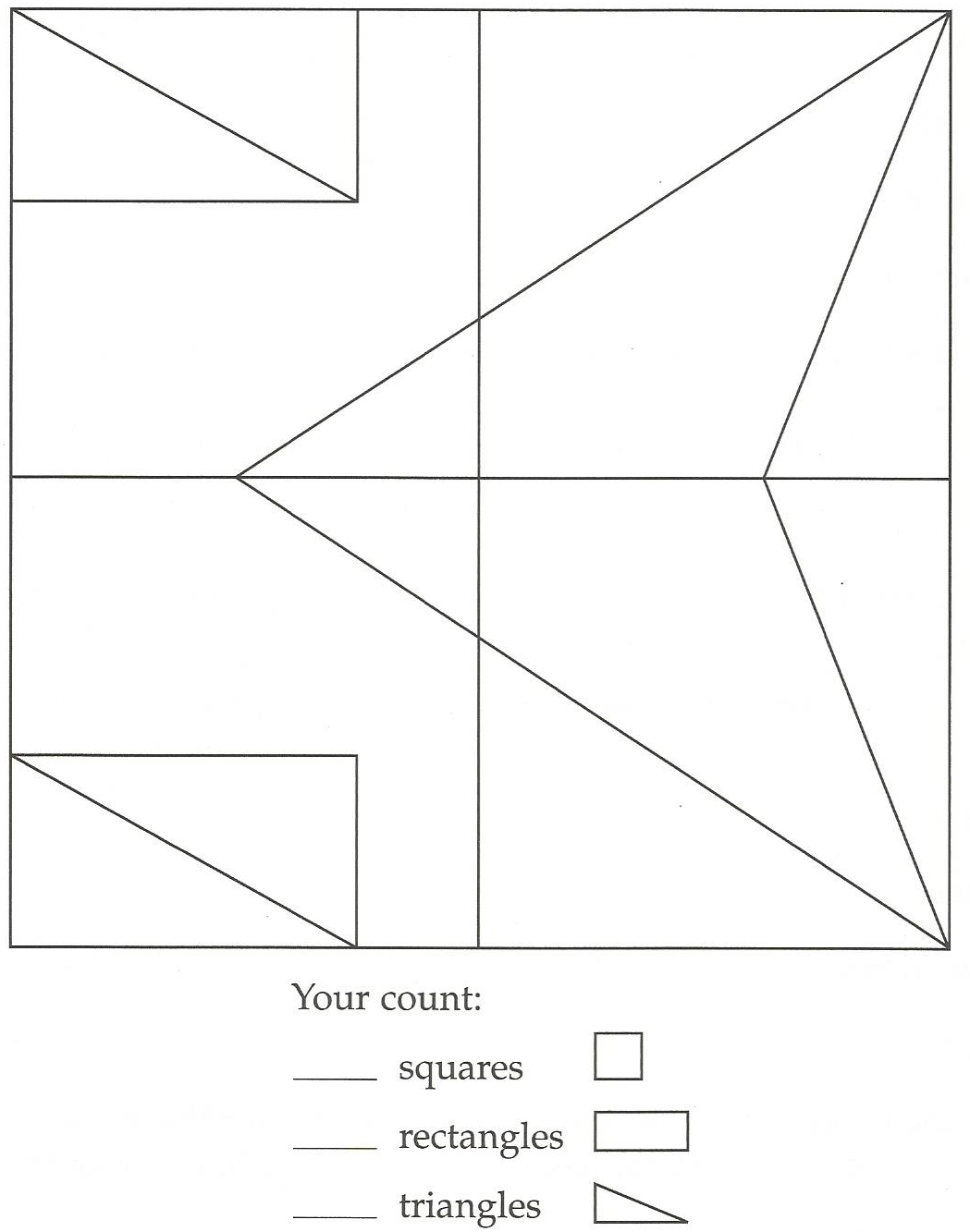 Name:
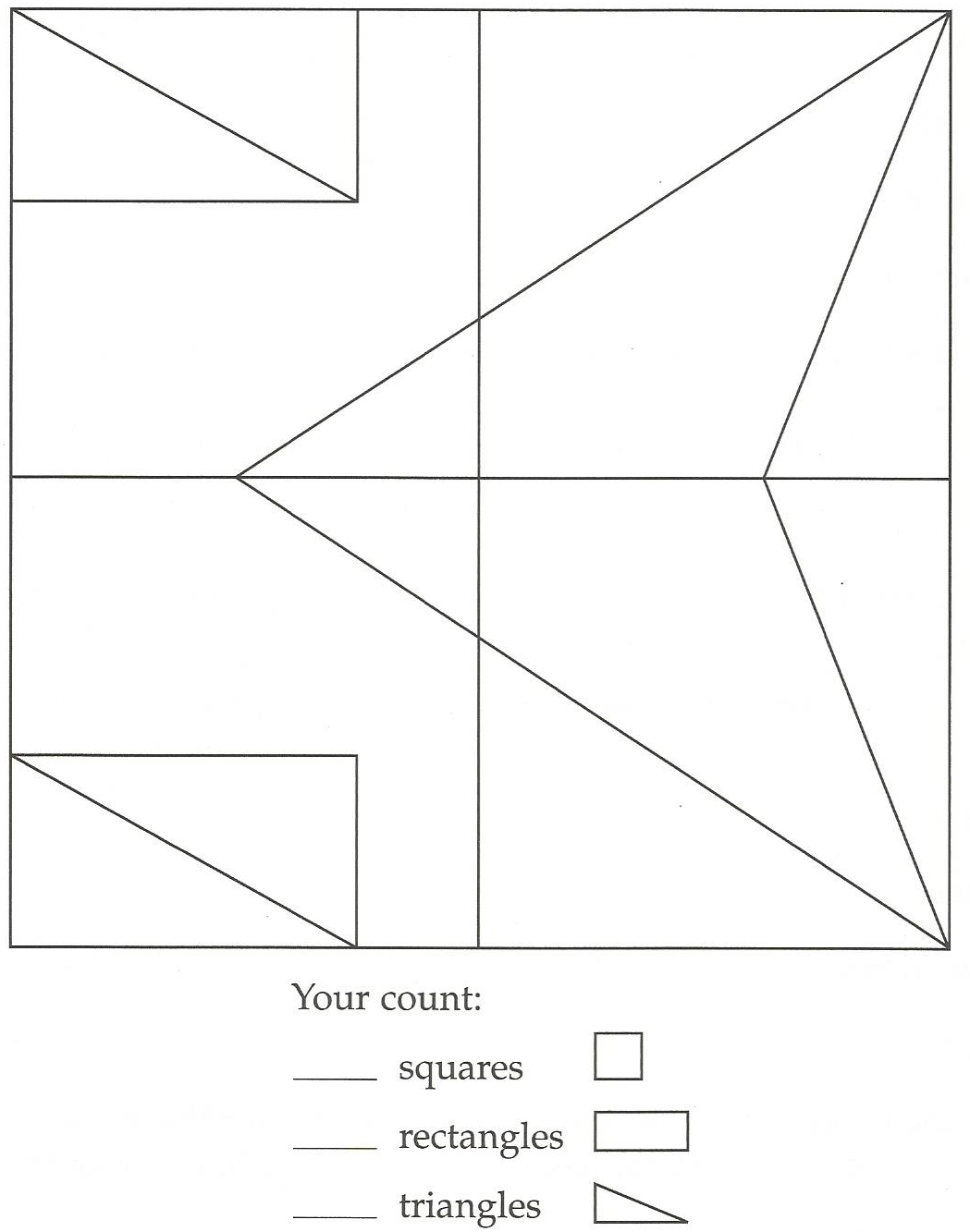 Name:
5
6
17
Brain Testers
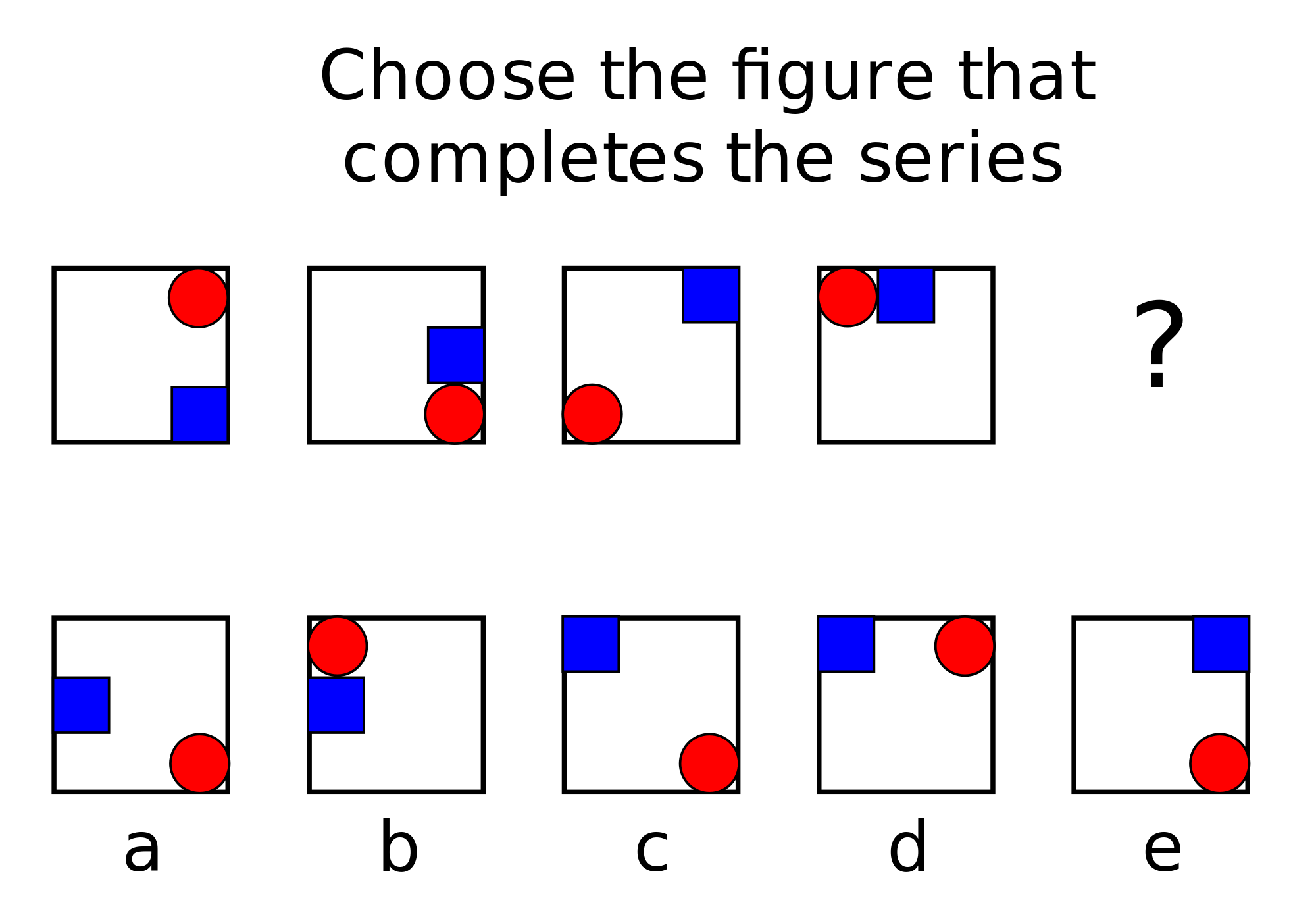 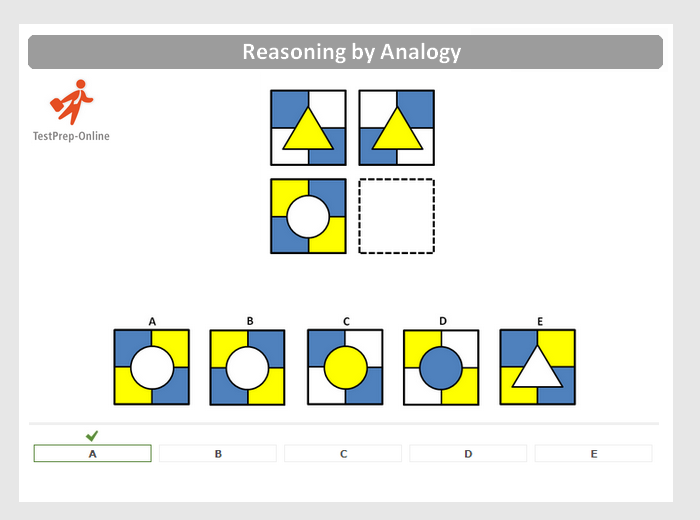 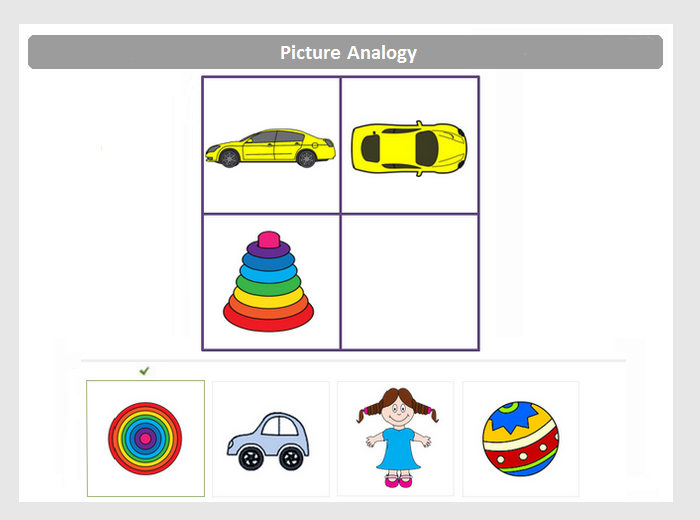 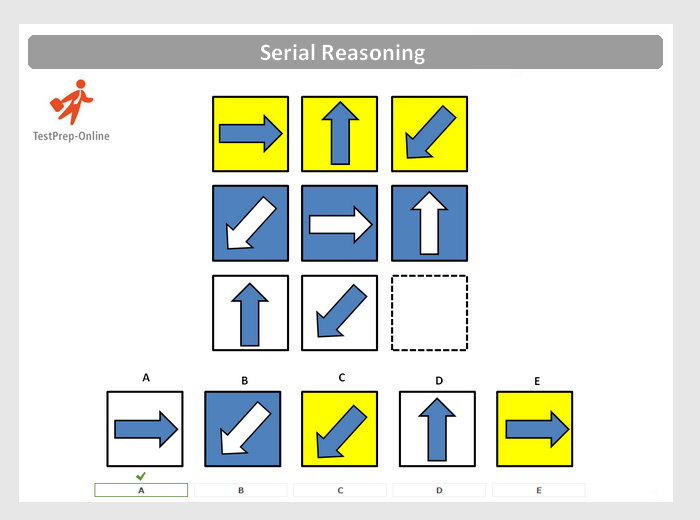 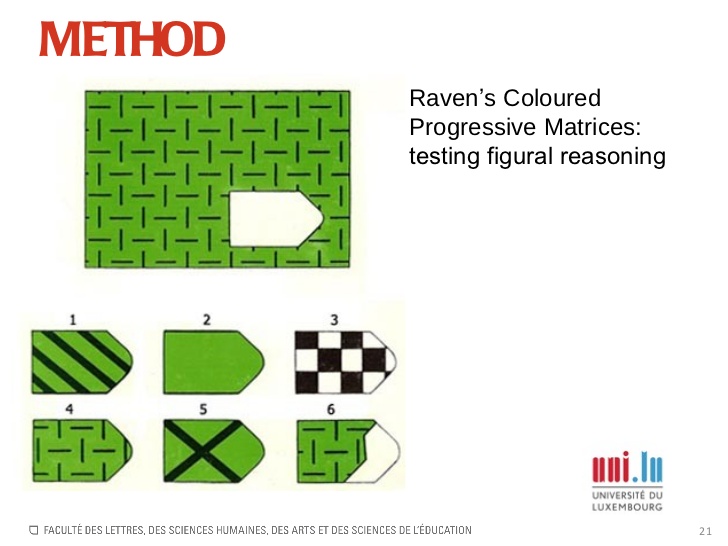 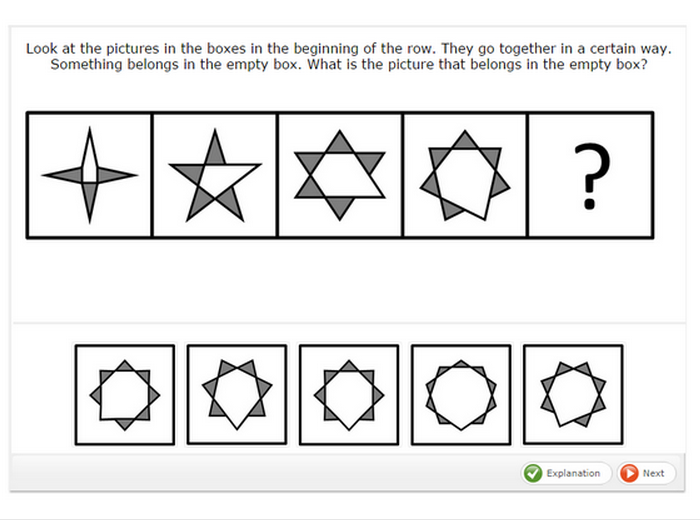 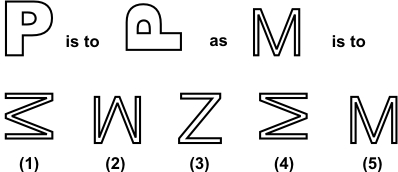 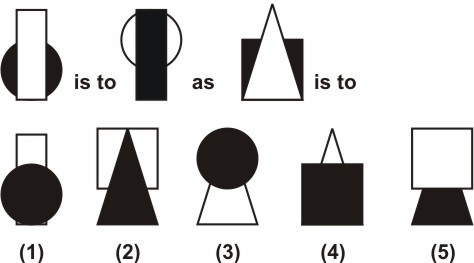 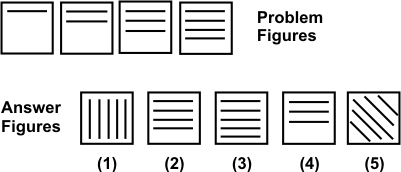 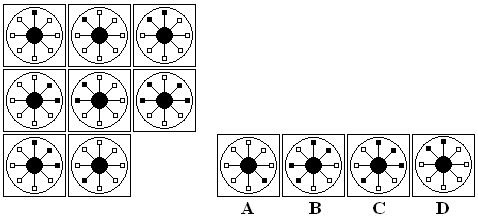 What is the next number?
1  1  2  3  5  8  13  ____
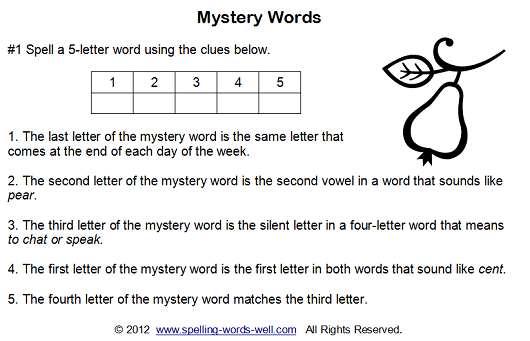 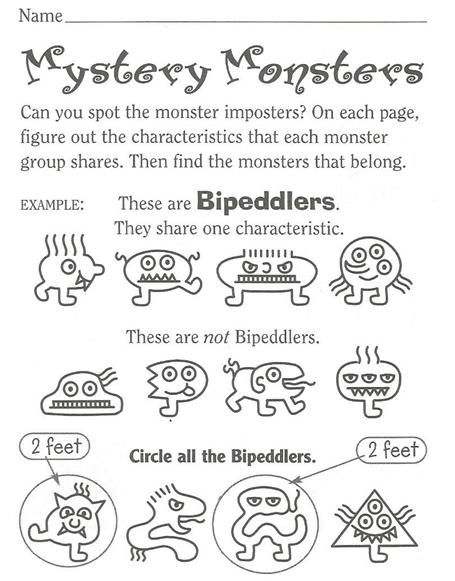 Math Puzzles
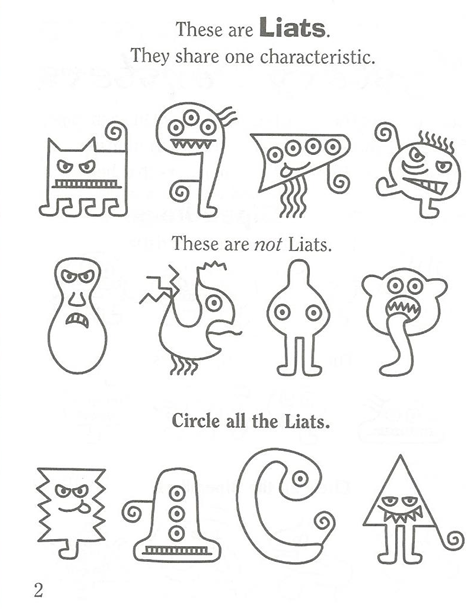 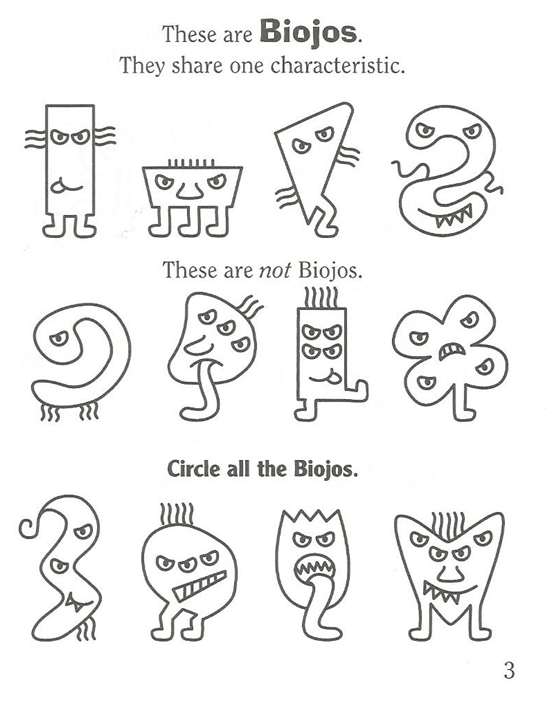 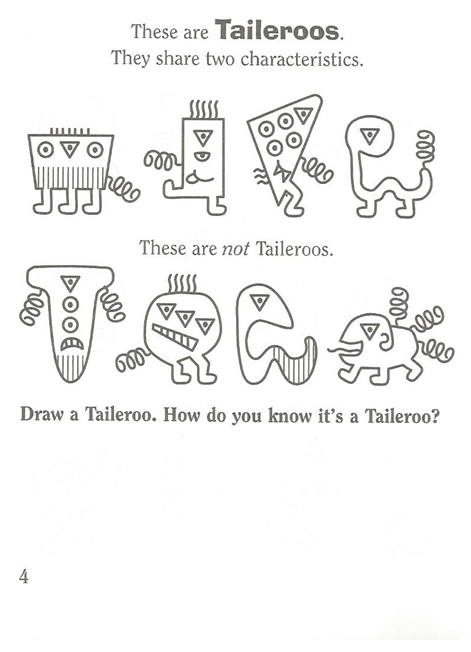 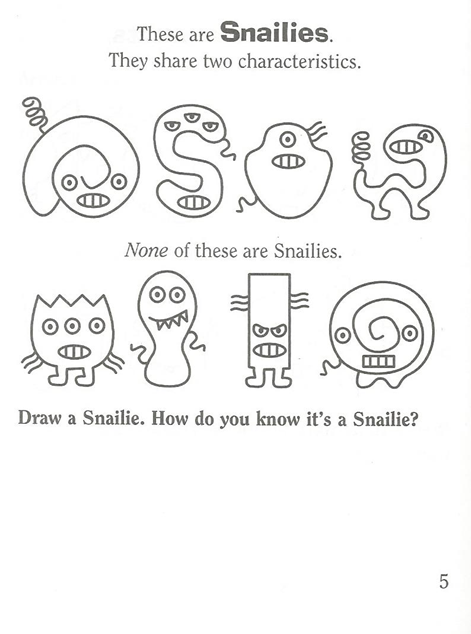 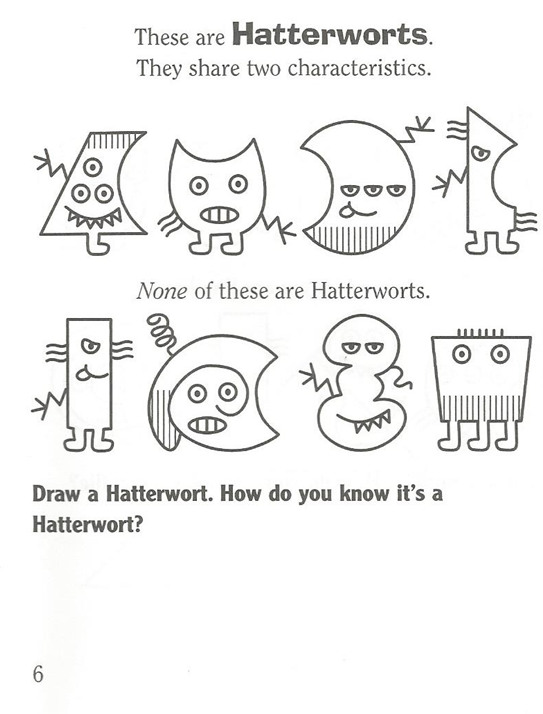 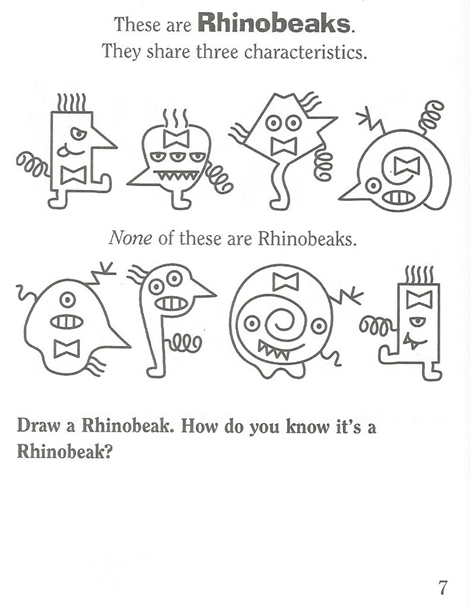 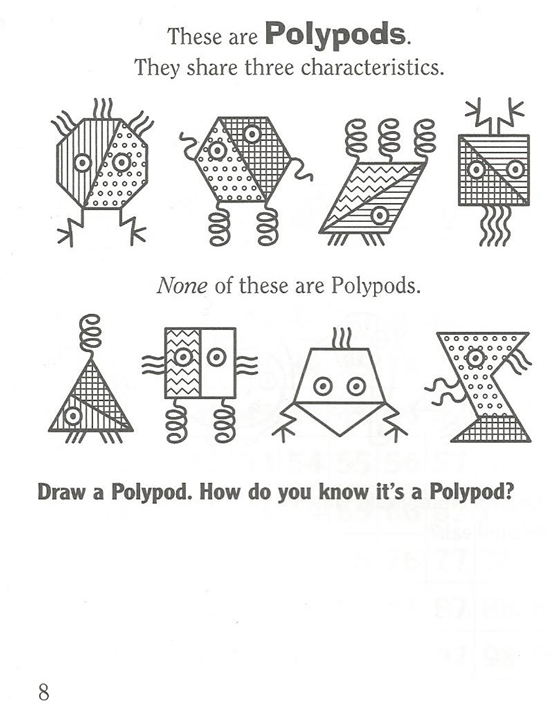 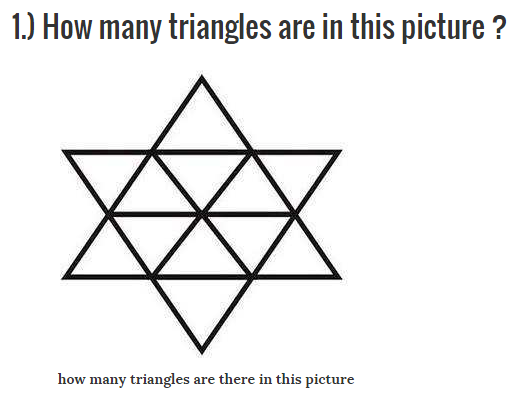 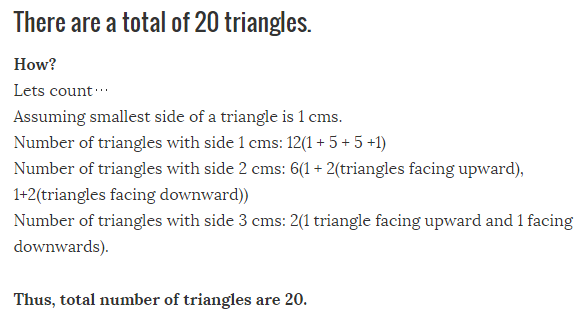 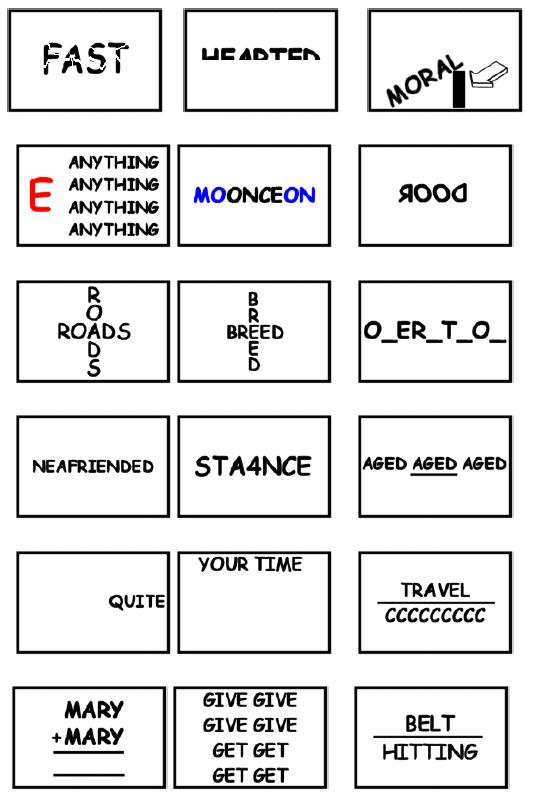